EUROPO JESTEŚMY              Z TOBĄ
15 lat w Unii Europejskiej 

w Barwach Biało-Czerwonych


Szkoła Podstawowa im. Konstytucji 3 Maja  w Jaświłach
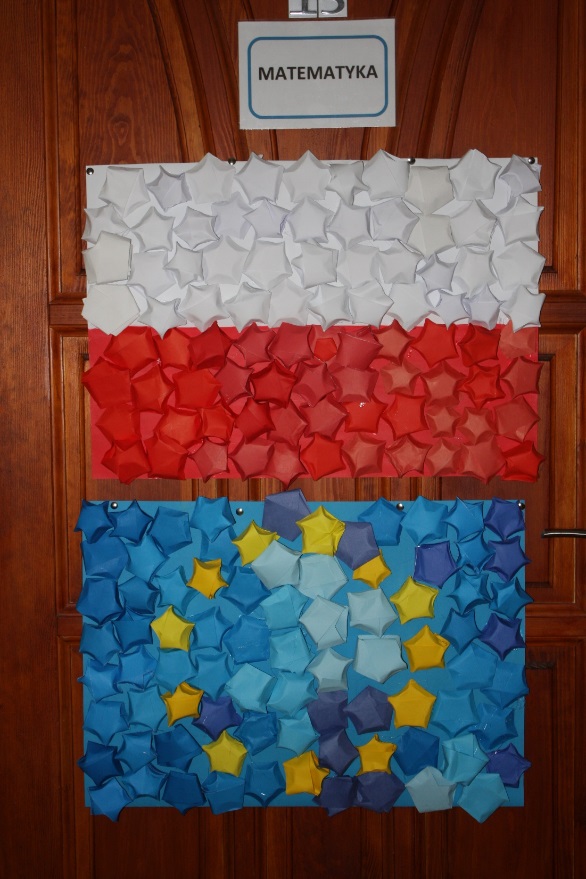 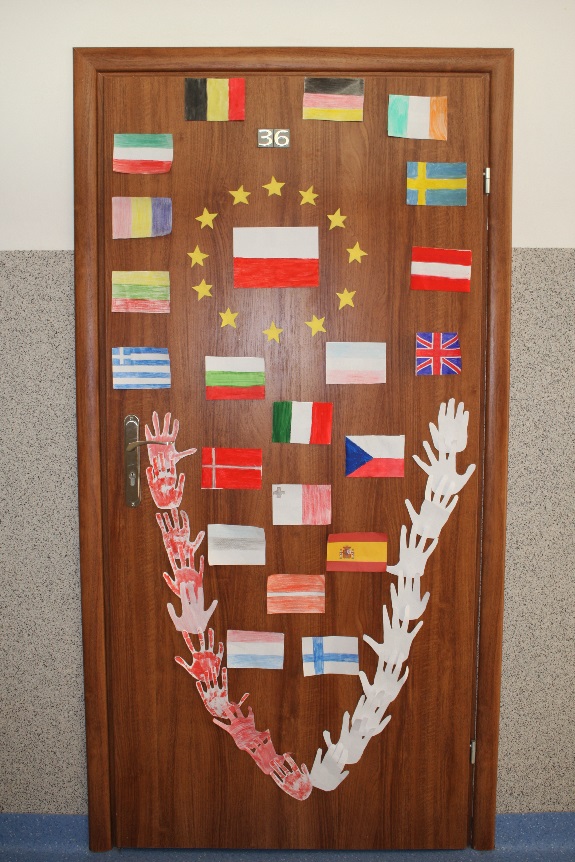 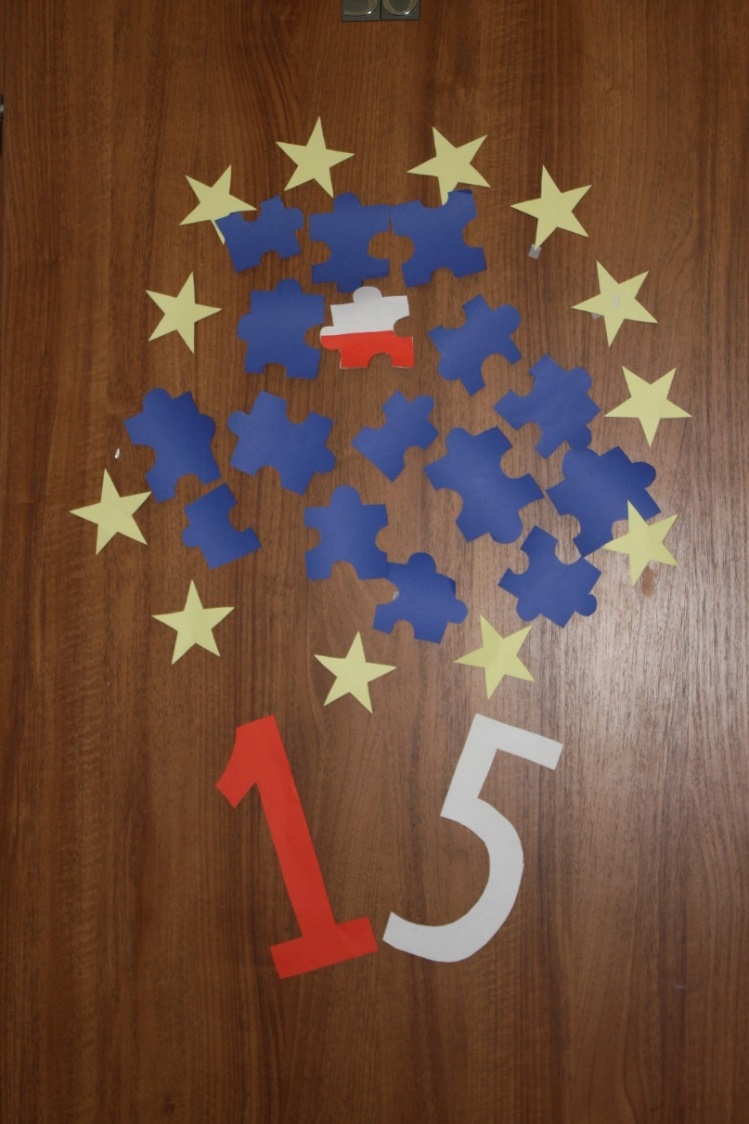 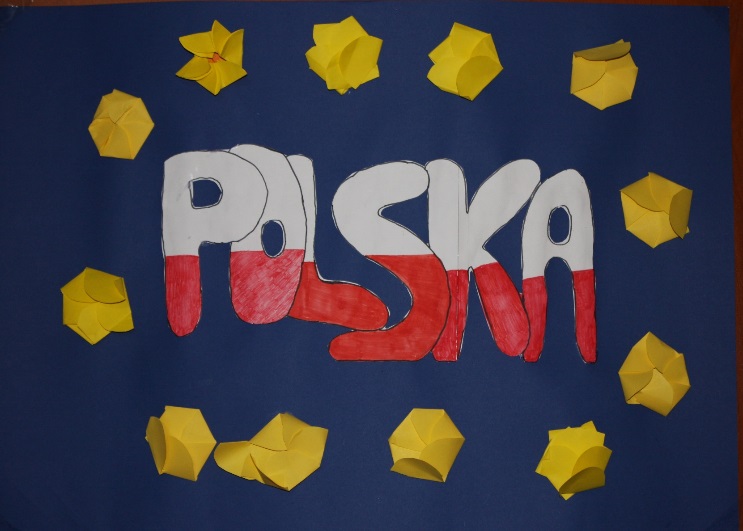 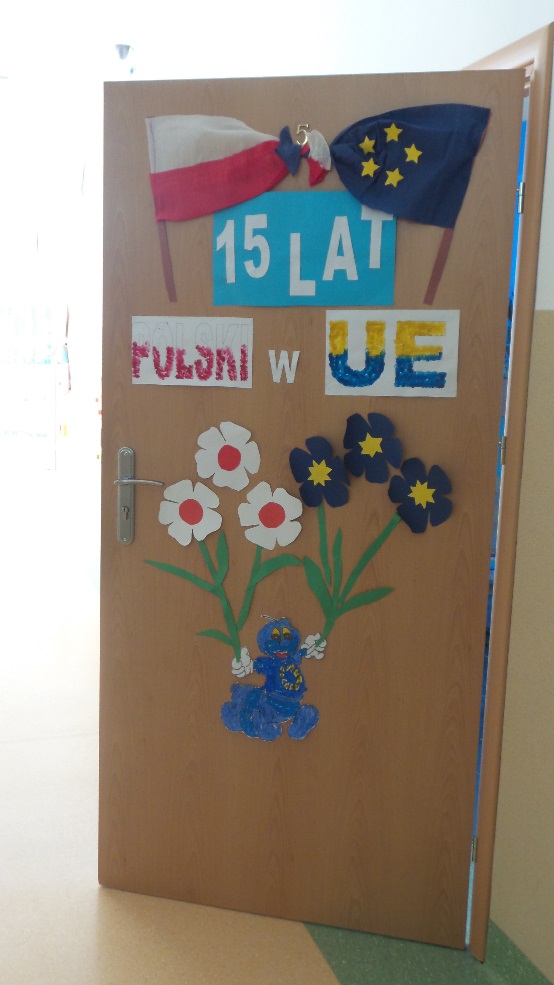 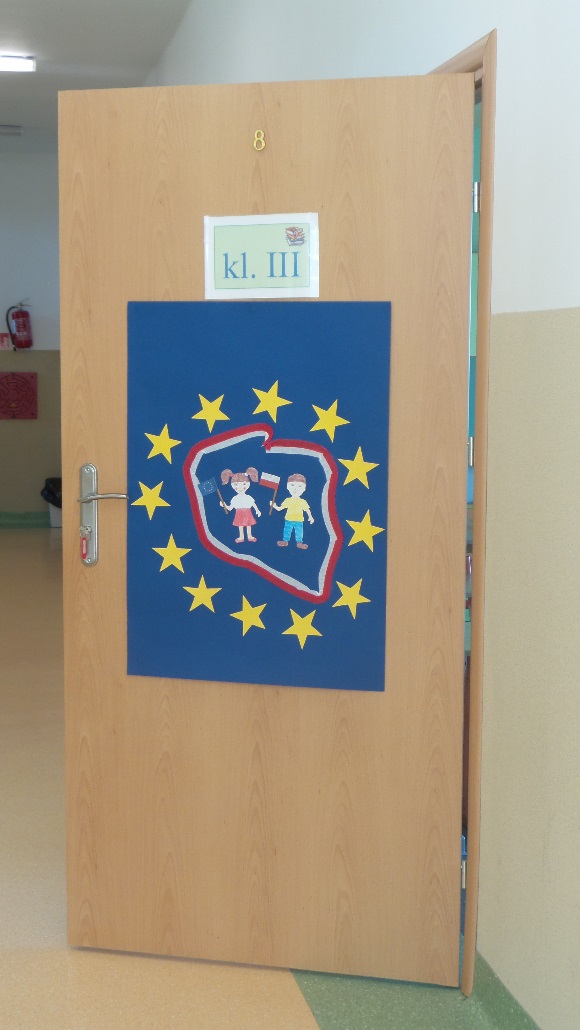 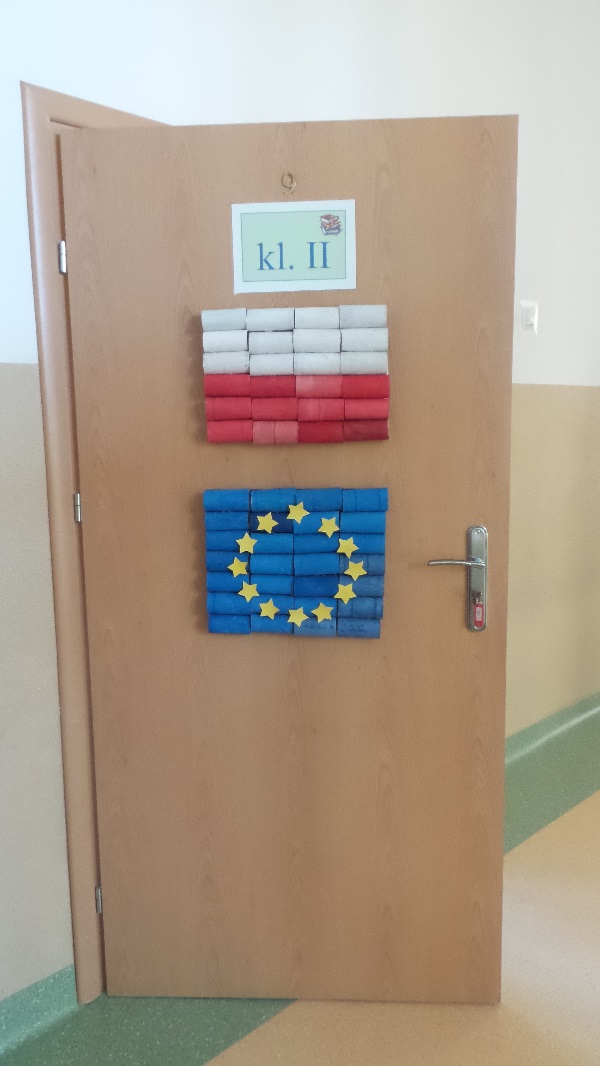 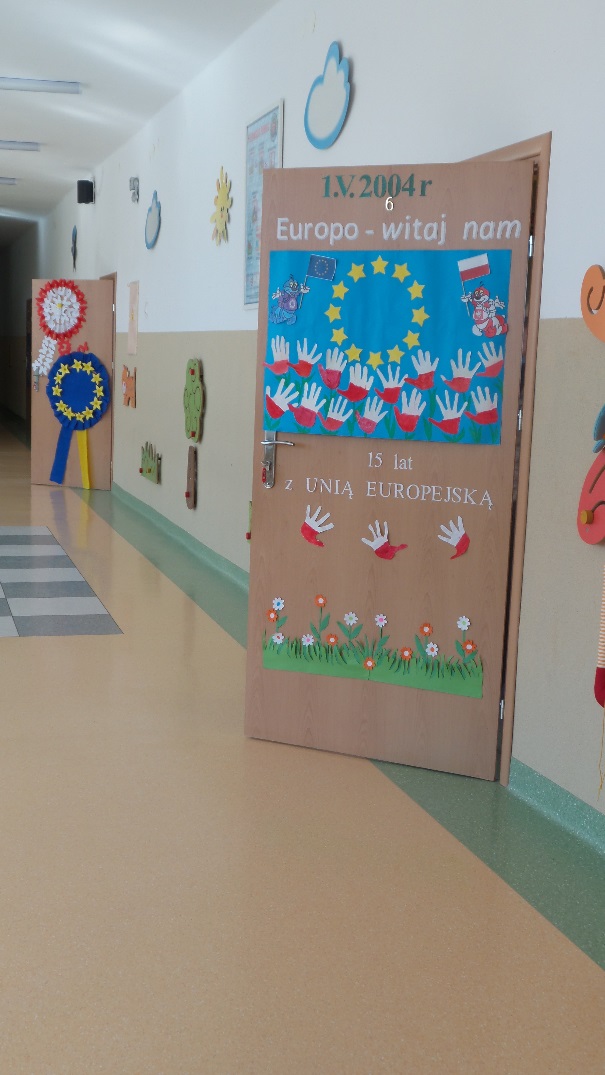 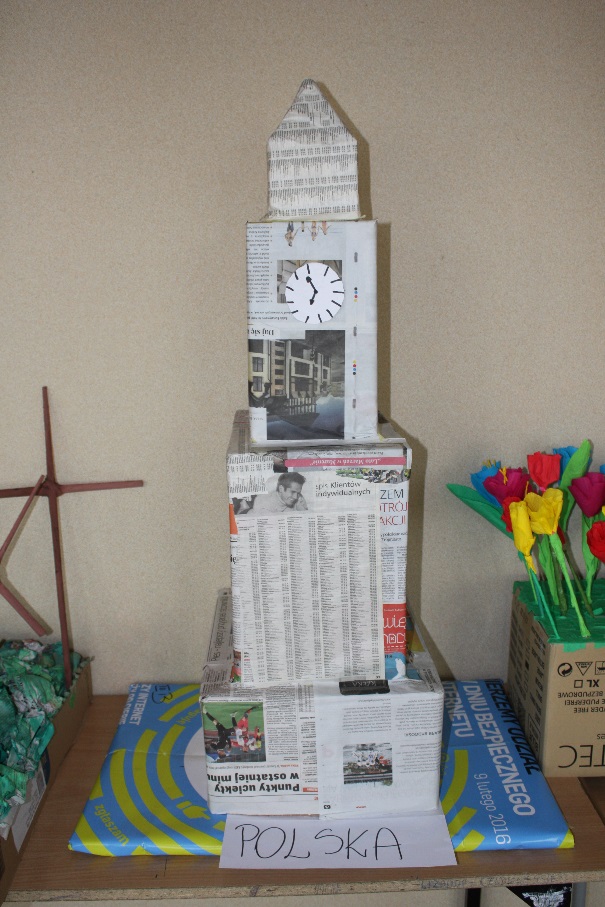 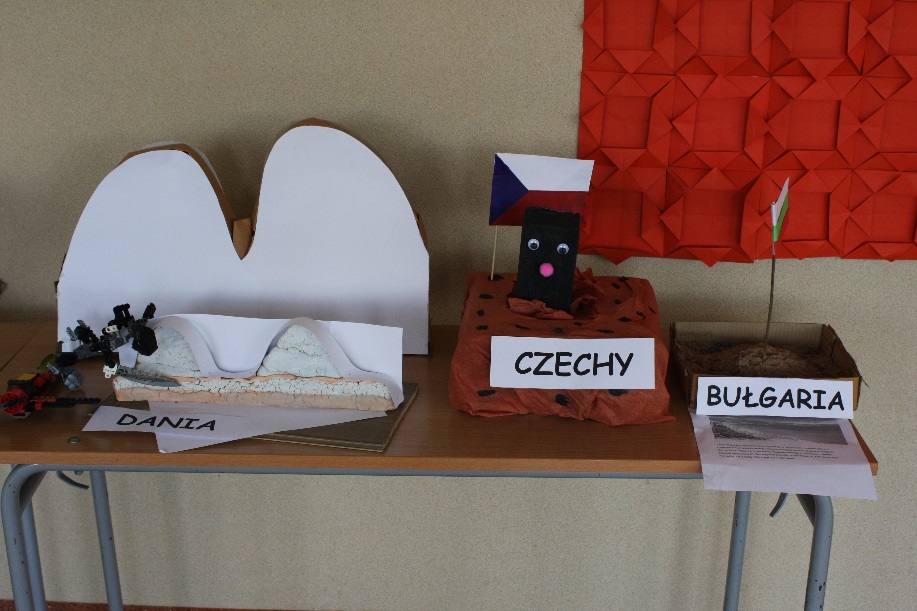 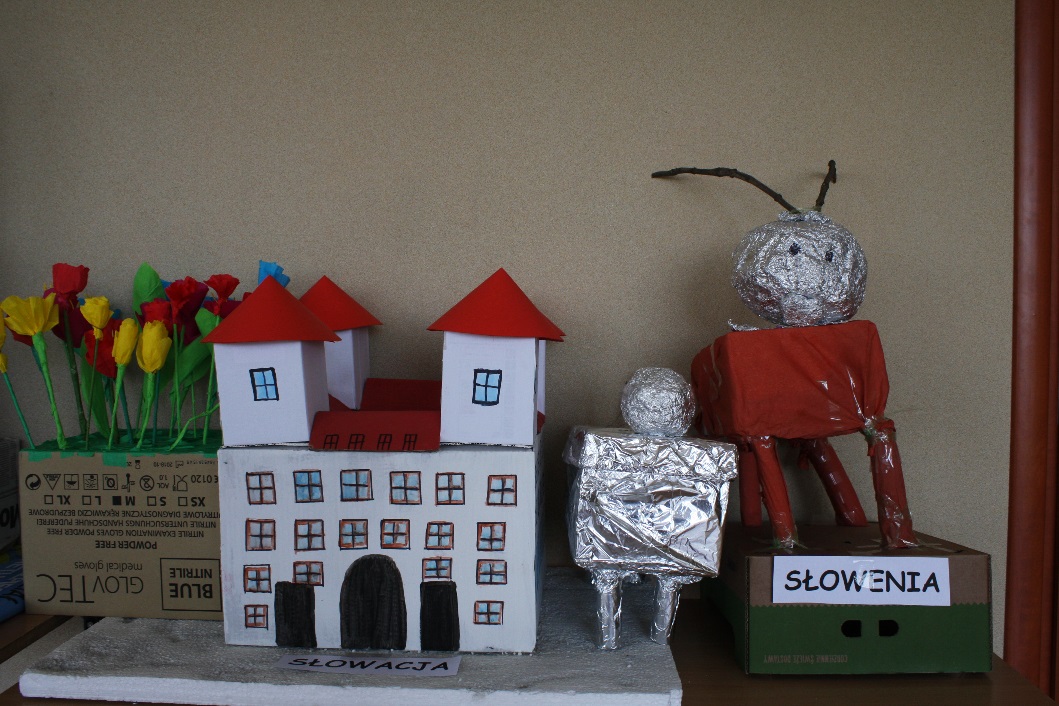 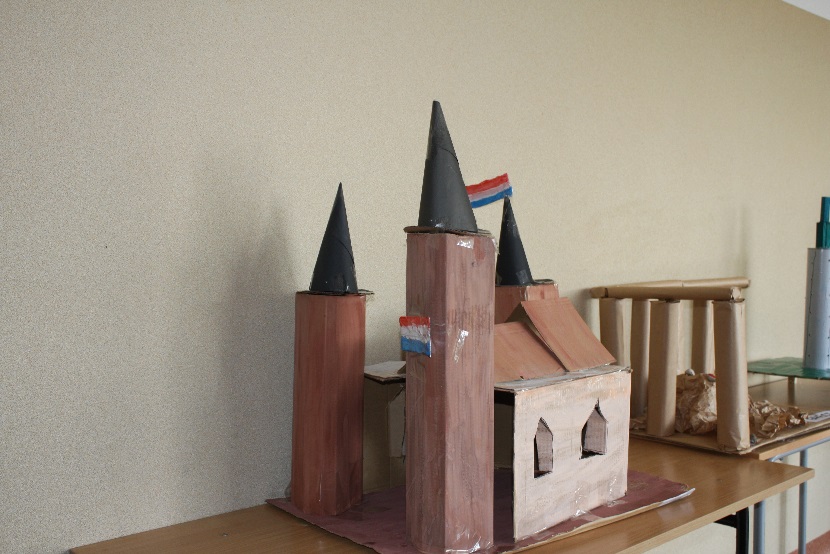 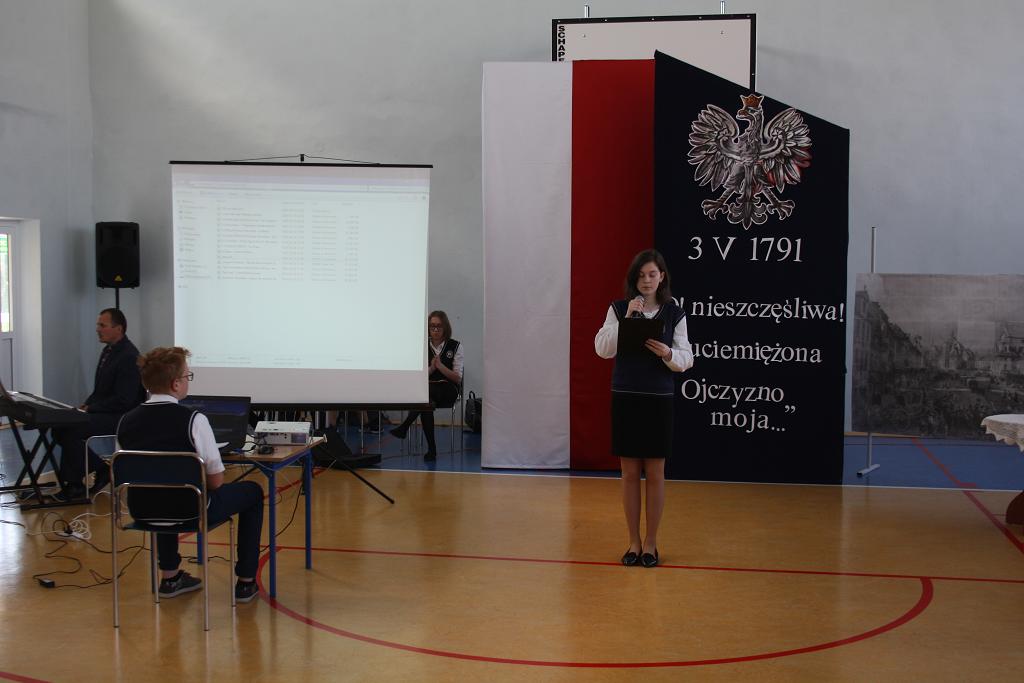 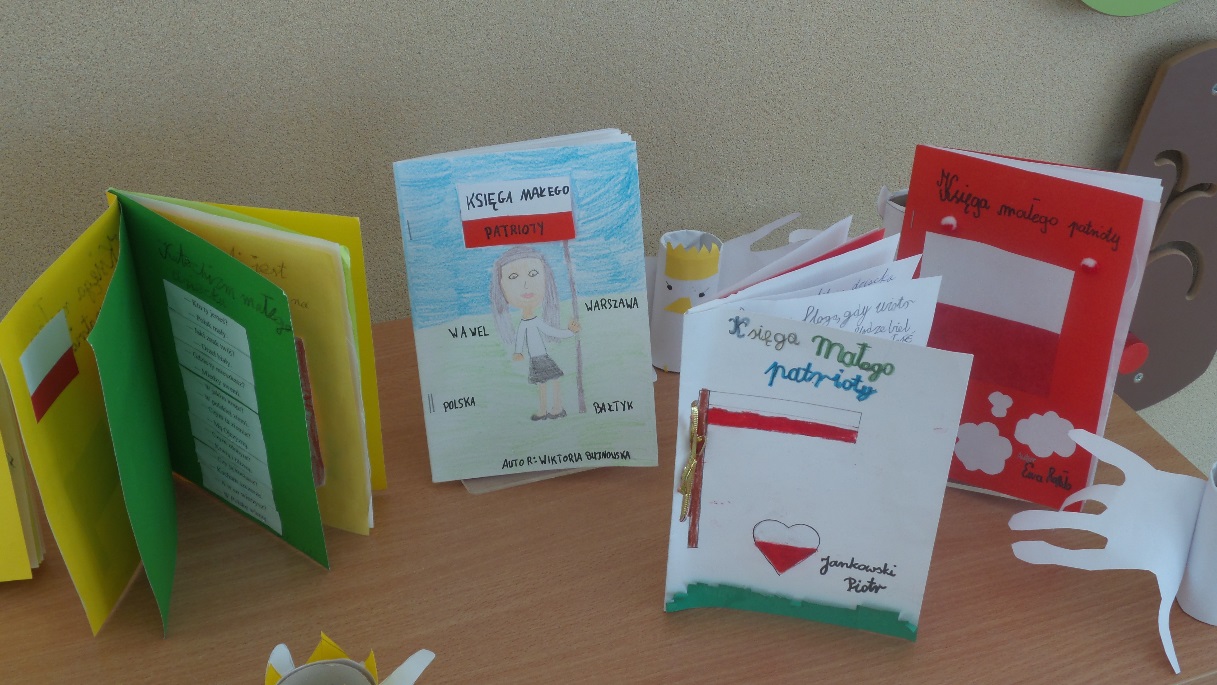